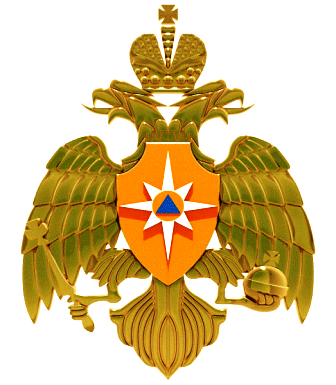 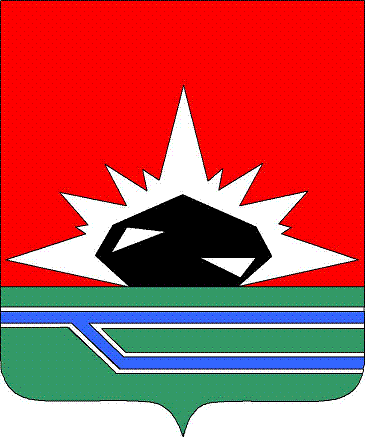 ПАСПОРТ
Единой дежурно-диспетчерской службы
Междуреченского городского округа Кемеровской области – Кузбасса
РУКОВОДСТВО МУНИЦИПАЛЬНОГО ОБРАЗОВАНИЯ И ЕДДС
Глава Междуреченского городского округа -
Председатель КЧС и ОПБ
Перепилищенко Сергей Владимирович
тел: (8-384-75) 2-82-81
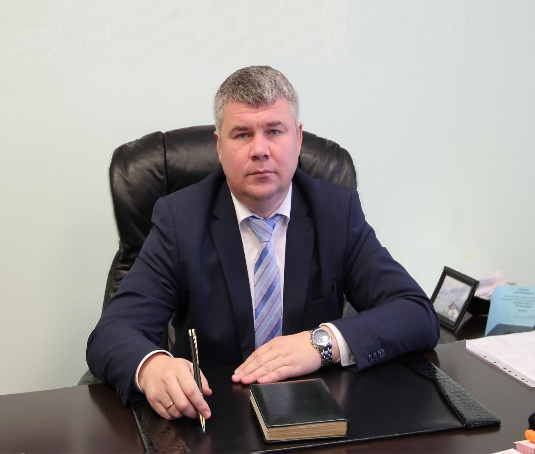 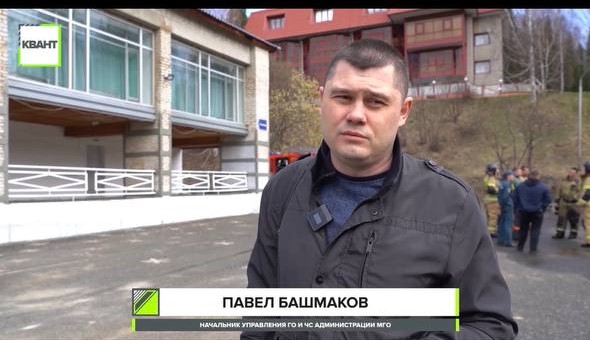 Начальник управления ЧС и ГО администрации 
Междуреченского городского округа 
Башмаков Павел Владимирович
тел: (8-384-75) 2-72-79
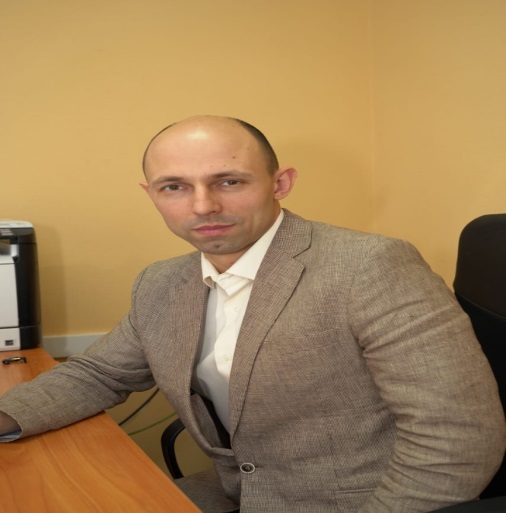 Начальник ЕДДС Междуреченского городского округа 
Карагаев  Александр Владимирович
тел: (8-384-75) 2-72-28
2
КРАТКАЯ  ХАРАКТЕРИСТИКА  МЕЖДУРЕЧЕНСКОГО ГОРОДСКОГО ОКРУГА
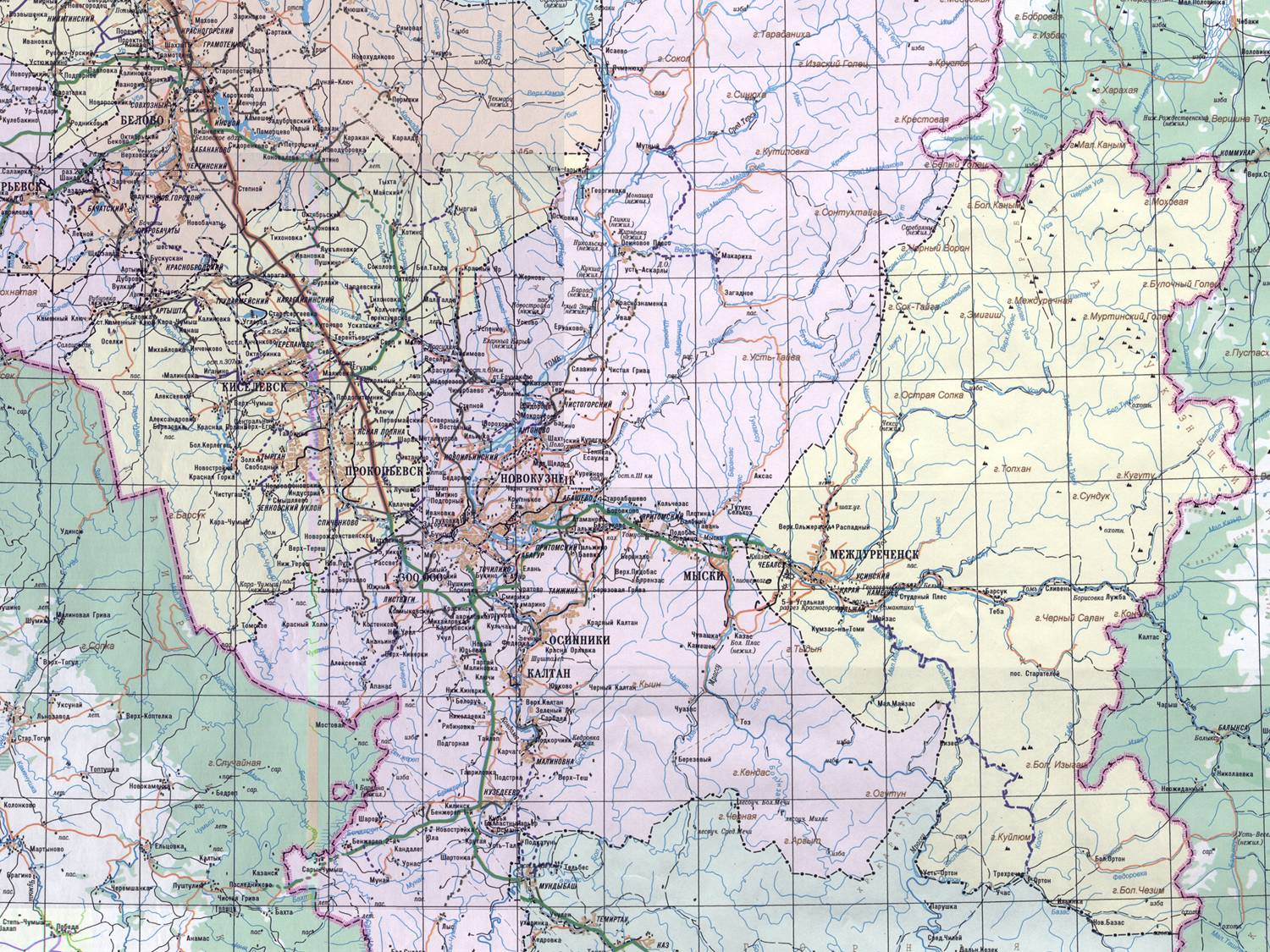 Потенциально опасные объекты:                           химически опасных – 2;
взрывопожароопасных – 18
Социально значимые объекты/в том числе с круглосуточным пребыванием людей: 
 общеобразовательные школы – 19;
 высшие учебные заведения/техникум– 1/1;
 детские сады – 39;
 учреждения здравоохранения – 21/8,
из них:
муниципальных – 20/8 (8 больниц на 591 коек);
прочих – 1ж.д. поликлиника)
музеи – 2;
 кинотеатры – 1;
 библиотеки – 10;
- объекты религиозного культа (храмы) – 4 (православные христианские)
ГУ МЧС
Междуреченск
Новокузнецкий район
ПСЧ-24
ПСЧ-23
ПСЧ-1
3
3
РАЗМЕЩЕНИЕ ЕДДС  МЕЖДУРЕЧЕНСКОГО ГОРОДСКОГО ОКРУГА
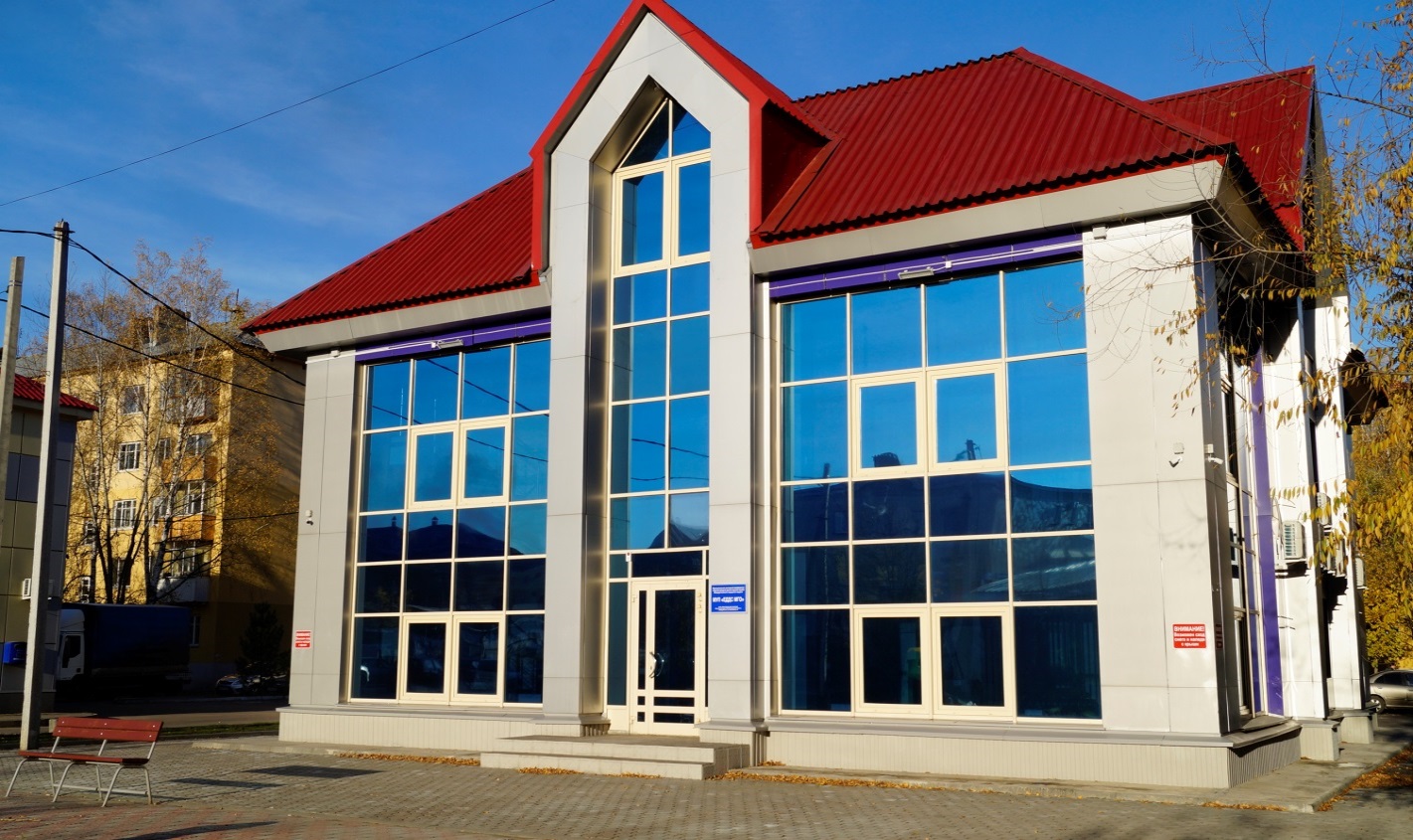 Адрес: 
Российская Федерация 652870, 
Кемеровская область – Кузбасс,
г. Междуреченск, ул. Космонавтов, д.3 «А»
эл. адрес ЕДДС: mchs_mzk@mail.ru, edds_mzk@mail.ru
 тел. 8(38475) 65-112
Факс 8 (384-75) 4-94-14
ЕДДС Междуреченского городского округа размещена
 в отдельном здании.

Общая площадь – 472,18 кв. м.
Площадь зала ОДС – 80 кв. м.
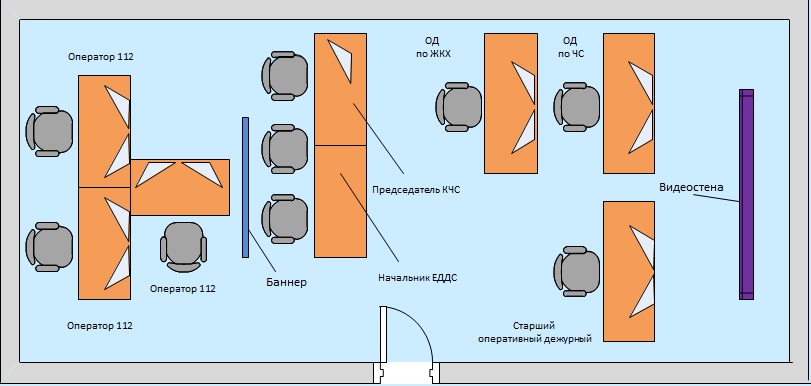 4
ЧИСЛЕННОСТЬ ДИСПЕТЧЕРСКОГО СОСТАВА ЕДДС МЕЖДУРЕЧЕНСКОГО  ГОРОДСКОГО ОКРУГА
5
ТЕХНИЧЕСКОЕ ОСНАЩЕНИЕ И ПРОГРАММНОЕ ОБЕСПЕЧЕНИЕ ЕДДС МЕЖДУРЕЧЕНСКОГО ГОРОДСКОГО ОКРУГА
6
6
ПОТЕНЦИАЛЬНО ОПАСНЫЕ ОБЪЕКТЫ
Филиал ПАО «Южный Кузбасс» 
ГОФ «Томусинская»
ПАО «Распадская угольная компания»
ПАО шахта «Распадская»
ПАО «Распадская угольная компания»
АО «Распадская-Коксовая»
АО «Междуречье»
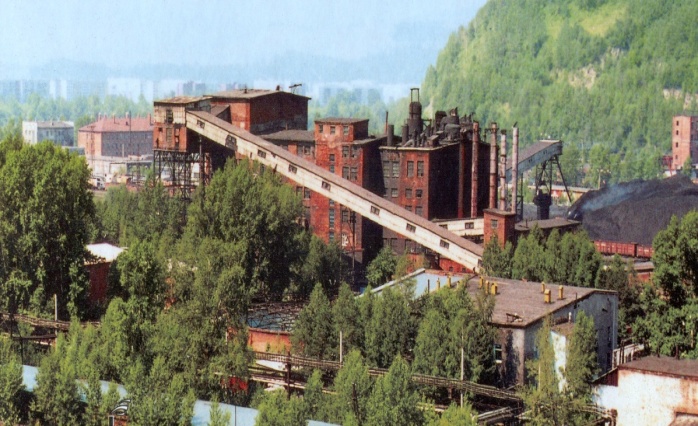 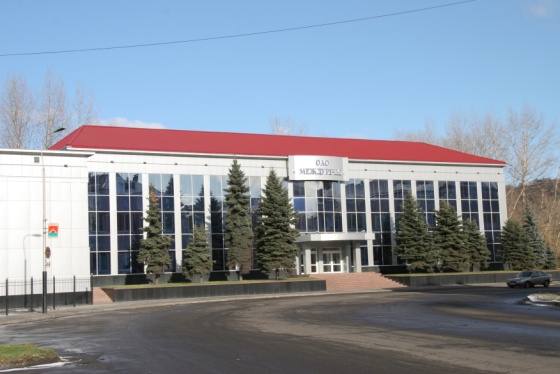 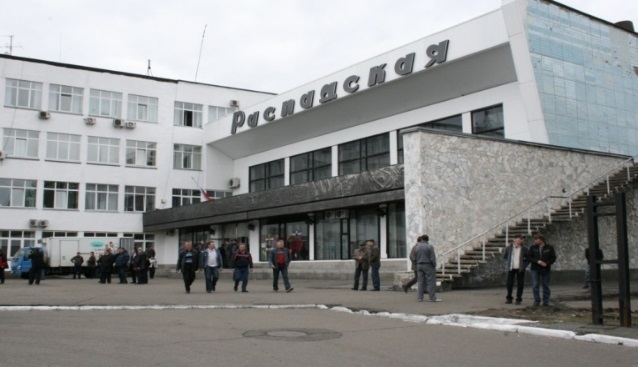 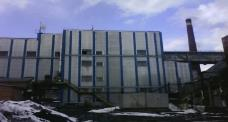 Филиал ПАО «УК «Южный Кузбасс» - ЦОФ «Кузбасская»
Филиал ПАО «Южный Кузбасс» - УПДУ (шахта имени В.И. Ленина)
Филиал ПАО «Южный Кузбасс» - 
разрез «Красногорский»
Карайский водозабор
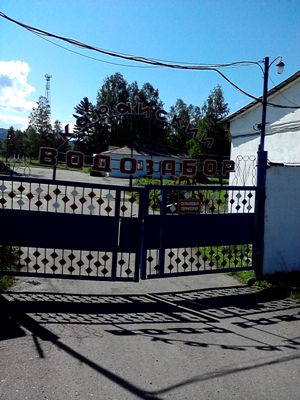 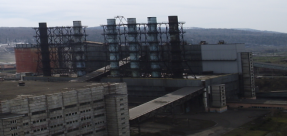 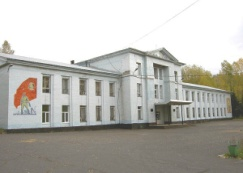 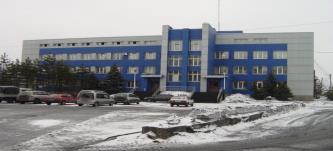 7
СВЕДЕНИЯ О ЧРЕЗВЫЧАЙНЫХ СИТУАЦИЯХ, 
ПРОИЗОШЕДШИХ НА ТЕРРИТОРИИ 
МЕЖДУРЕЧЕНСКОГО ГОРОДСКОГО ОКРУГА 
В ПЕРИОД 2018 – 2022
В период 2018-2022 годы на территории Междуреченского городского округа произошли 2 чрезвычайные ситуации: 
техногенные ЧС – 2; 
природные ЧС –  0; 
биолого-социальные ЧС – 0.
Количество ЧС на территории Междуреченского городского округа
8
РАБОЧИЕ МЕСТА ПЕРСОНАЛА ДЕЖУРНОЙ СМЕНЫ
ЕДДС МЕЖДУРЕЧЕНСКОГО ГОРОДСКОГО ОКРУГА
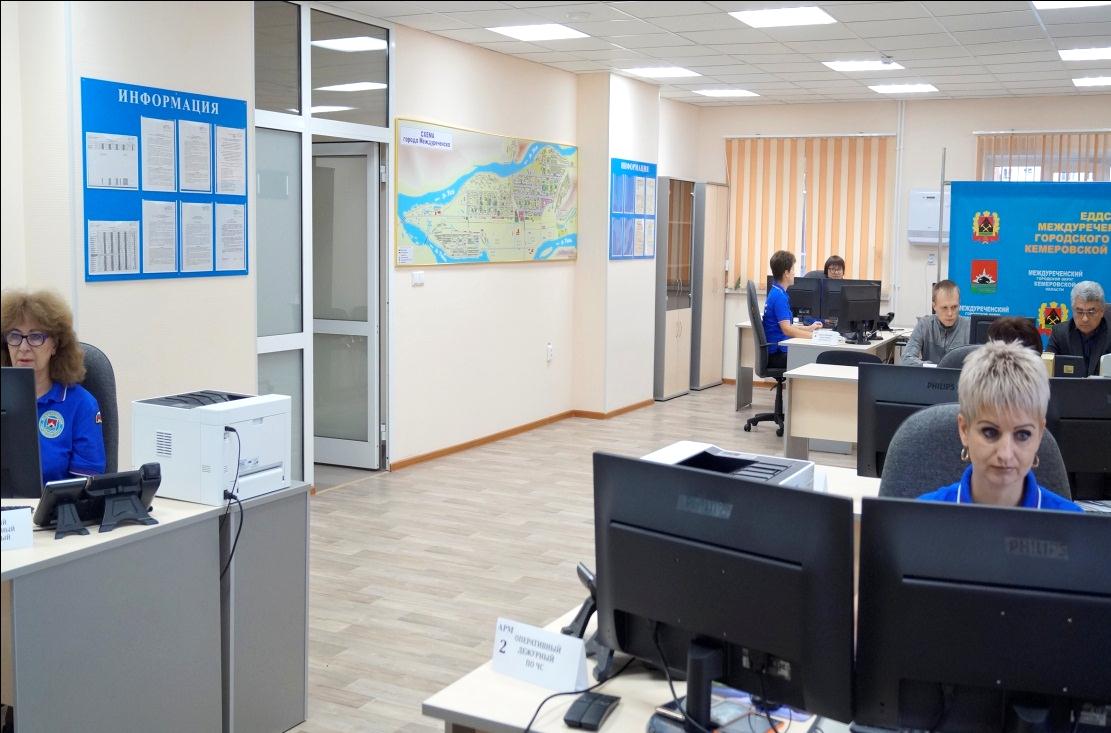 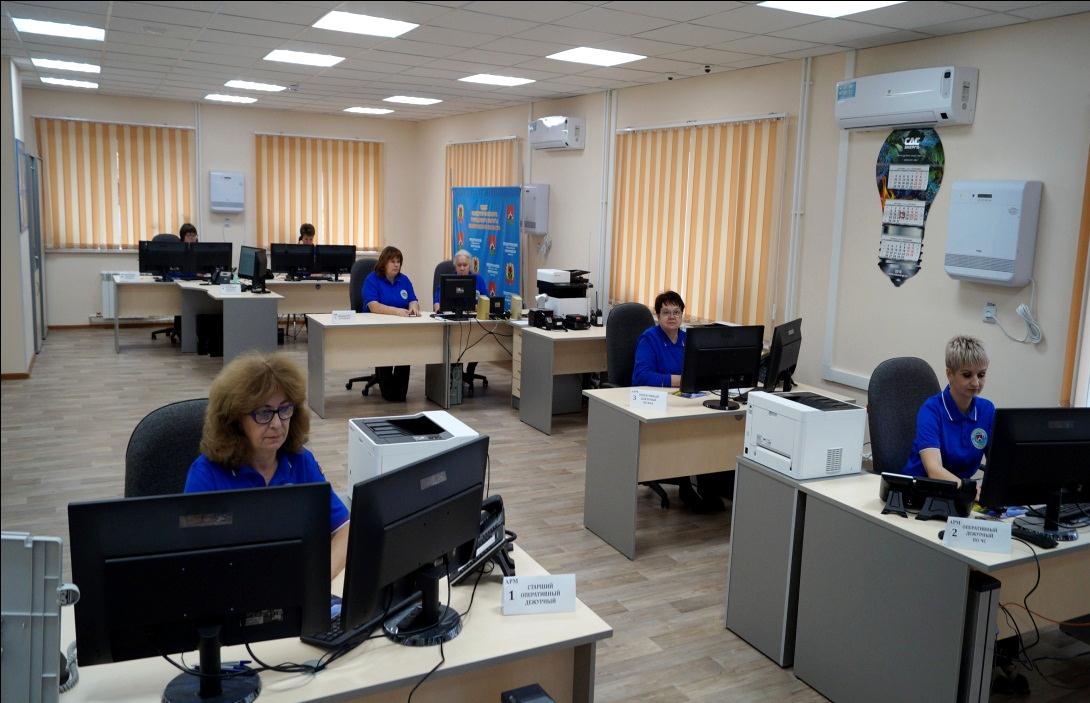 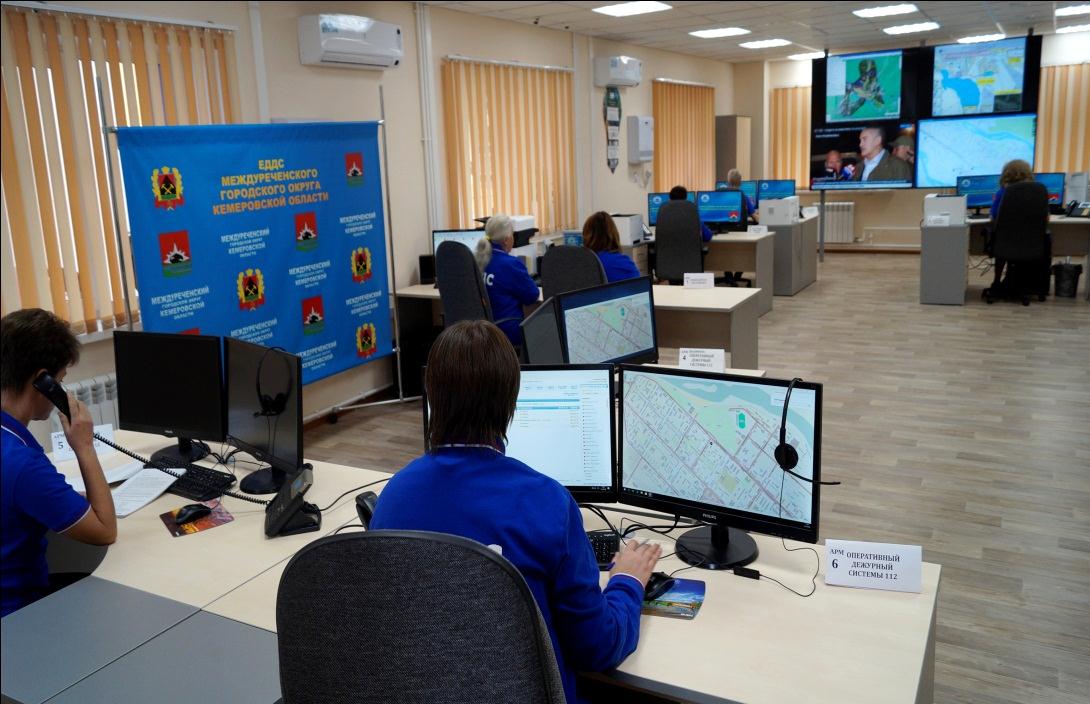 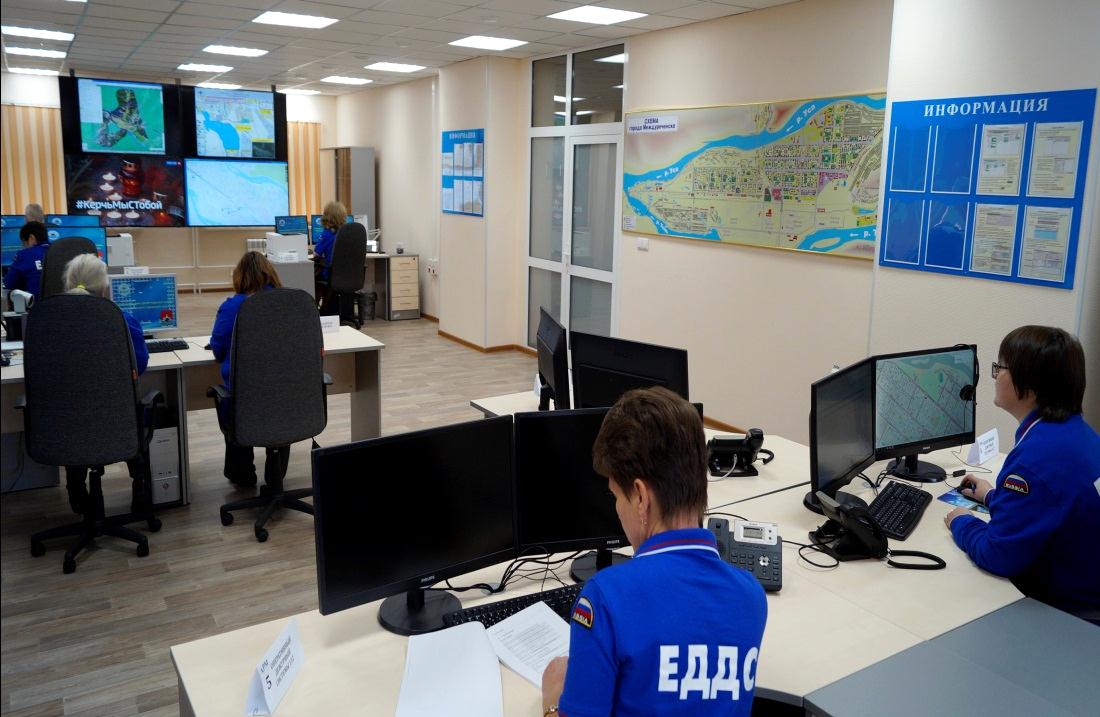 9